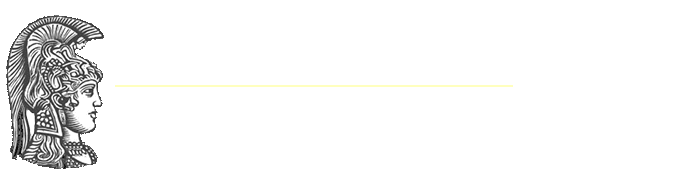 Ημερίδα Φοιτητών
Τμήματος Χημείας
13/05/2022
ΧΗΜΕΙΑ ΚΑΙ ΠΟΛΙΤΙΣΤΙΚΗ ΚΛΗΡΟΝΟΜΙΑ
ΜΑΡΙΑ ΖΟΥΡΑ      ΧΑΡΗΣ ΠΑΠΑΠΑΝΑΓΗΣ
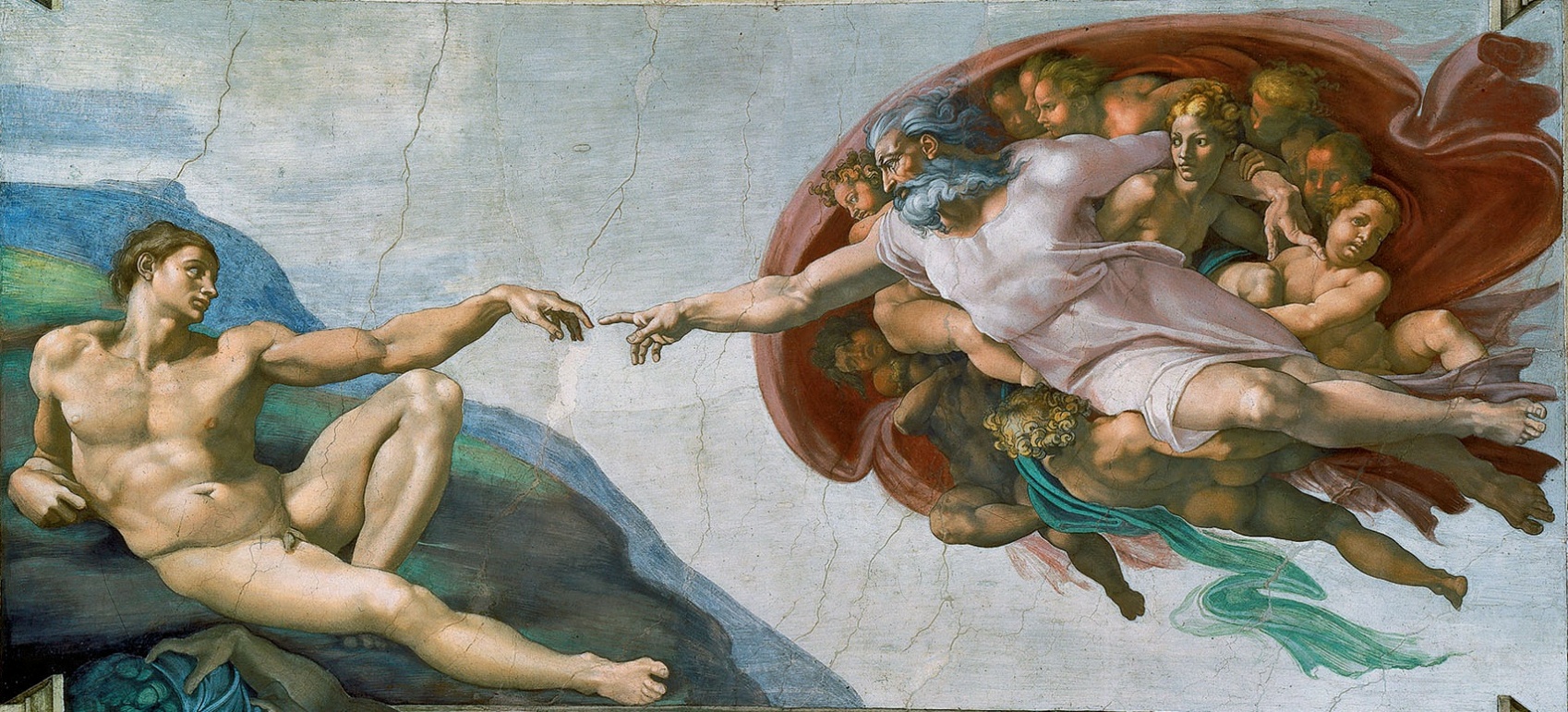 2
ΕΙΣΑΓΩΓΗ
Χαρτί
Τεχνούργημα: Κάθε αντικείμενο που δημιουργείται ή τροποποιείται από ανθρώπους και φέρει ιστορική και πολιτισμική αξία



Ανάλυση



Συντήρηση και                                                  αποκατάσταση
Ξύλο
Δέρμα
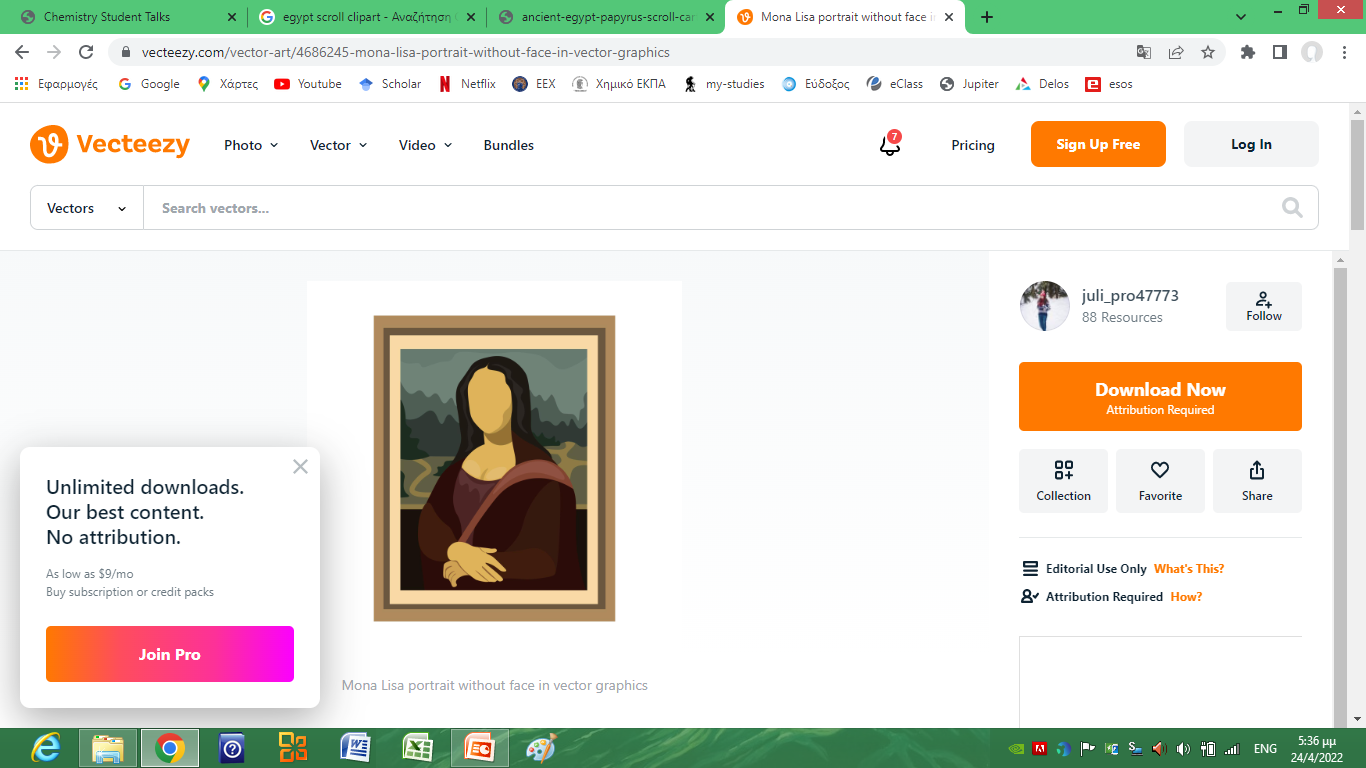 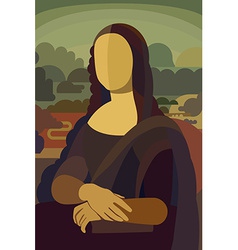 Προέλευση
Ηλικία
Τεχνική              και υλικά
Υφάσματα
Πίνακες Ζωγραφικής
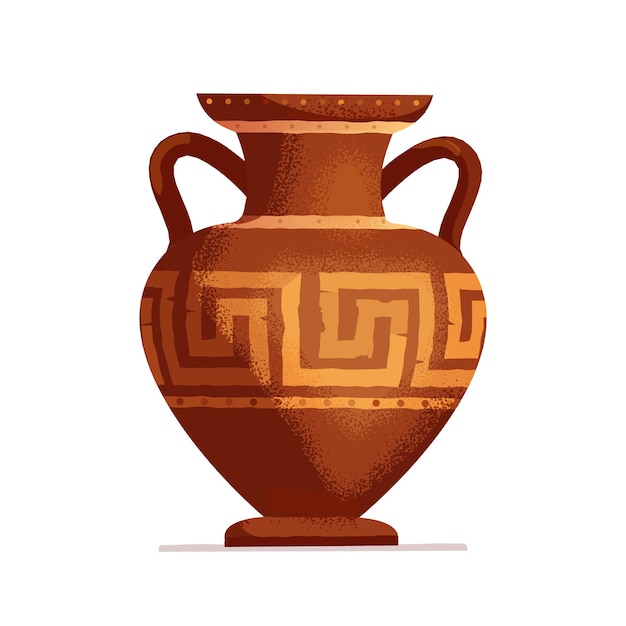 Οστά και Ελεφαντόδοντο
3
ΤΕΧΝΙΚΕΣ ΑΝΑΛΥΣΗΣ
Οπτικές τεχνικές: Στοιχειακός και μοριακός προσδιορισμός σύστασης
Ακτίνες Χ: Ατομική και μοριακή δομή, φθορά κάτω από επιφάνεια

Τα τελευταία χρόνια  τεχνικές βασισμένες στα laser:
SEM-EDS (Scanning Electron Microscopy with Energy Dispersive                                   X-Ray Spectroscopy)
LIBS (Laser induced Breakdown                                                                      Spectroscopy) ή LA-ICP-MS                                                                             (Laser Ablation Inductively                                                                                           Coupled Mass Spectrometry)
IR Spectroscopy
Raman Spectroscopy
XRF (X-Ray Fluorescence)
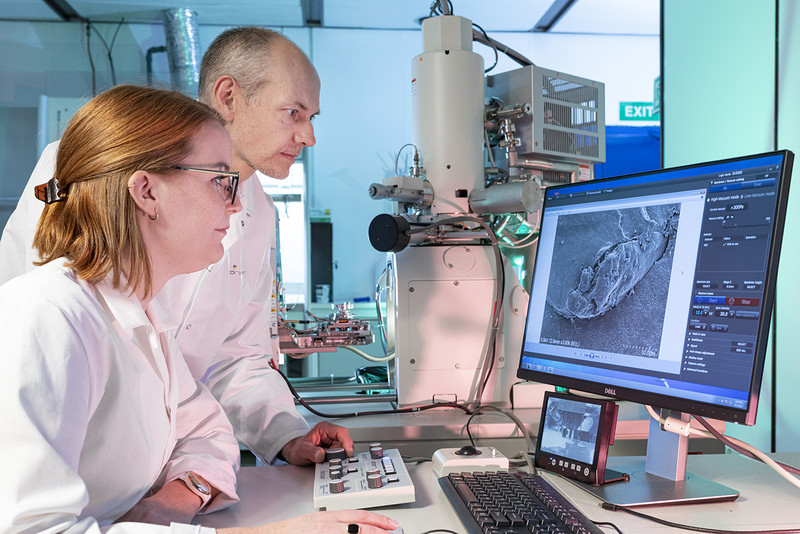 4
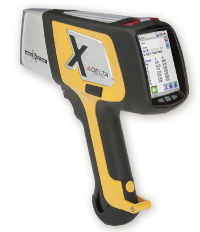 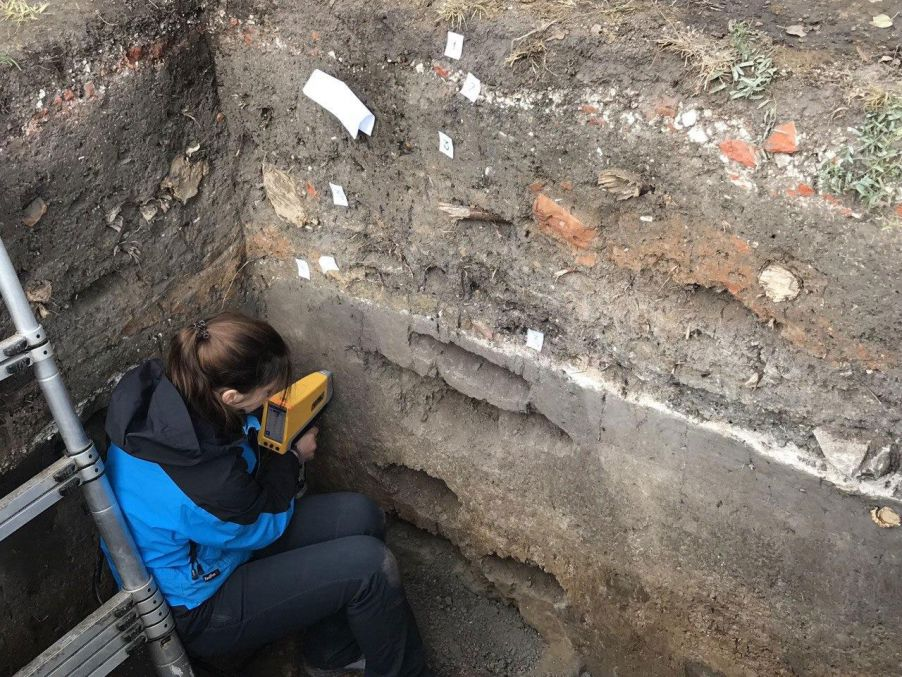 XRF:
Μη καταστρεπτική
Φορητή συσκευή
Γρήγορη (in situ) ανάλυση

LIBS:
Ποσοτικά και ποιοτικά στοιχεία
Χαμηλά όρια ανίχνευσης (ppb)
Όμως: Μικρο-καταστρεπτική τεχνική


Άμεση ανάλυση χωρίς προκατεργασία
Φορητές συσκευές και από απόσταση χρήση τους
Συμπληρωματικές τεχνικές
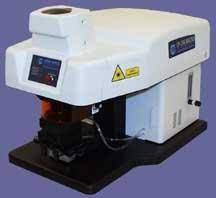 5
UNILATERAL NMR
Φορητοί χαμηλού πεδίου μόνιμοι μαγνήτες
Όχι άμεση επαφή με το έργο τέχνης ή μνημείο                                                    (όχι ανάγκη δειγματοληψίας)
Μη καταστρεπτική μέθοδος
Χρήση σε έρευνες διαδικασιών                                                                αποικοδόμησης και υλικών
Ανάλυση λεκέδων
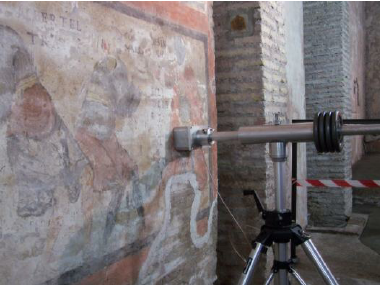 Φορητό μοντέλο για μέτρηση περιεκτικότητας σε υγρασία, Βασιλική Αγίου Κλήμεντου, Ρώμη
6
DSS (DECISION SUPPORT SYSTEMS)
Στοιχεία για την μελέτη και λύση προβλημάτων, επιλογή καλύτερων, συμβατών και βιώσιμων τεχνικών και υλικών στη συντήρηση
Μείωση χρόνου ανάλυσης και  συλλογής στοιχείων
Matlab, Python
Δημιουργία database
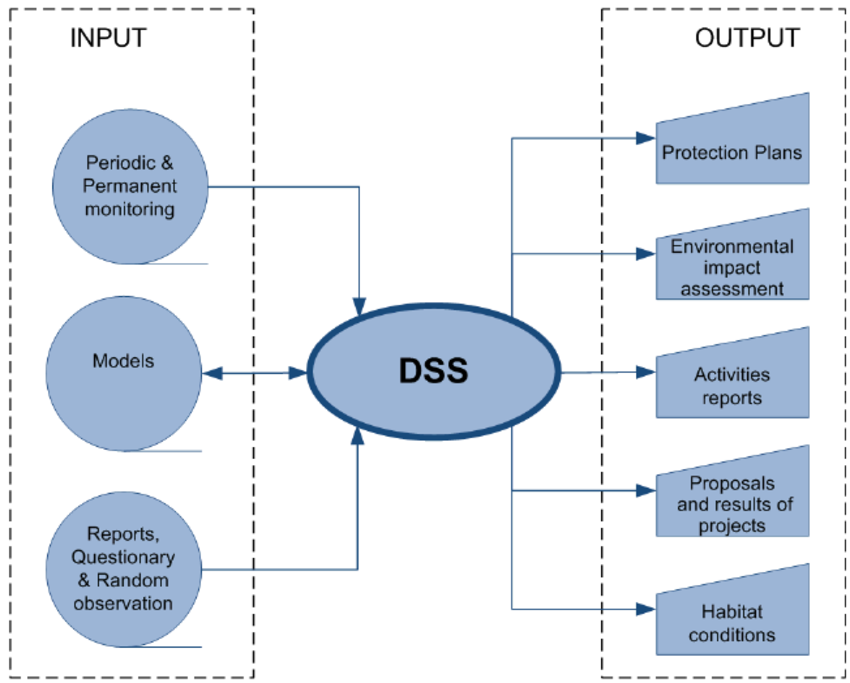 7
ΣΥΝΤΗΡΗΣΗ ΚΑΙ ΑΠΟΚΑΤΑΣΤΑΣΗ
Περιβαλλοντικοί
παράγοντες
Ανθρωπογενείς
αιτίες
Μικροβιακή  αποικοδόμηση
Υποβάθμιση 
και 
καταστροφή
8
ΝΑΝΟΤΕΧΝΟΛΟΓΙΑ
Νανοϋλικά: 
Απλά ή σύνθετα, διαστάσεις 1-100 nm
Μοναδικές φυσικές και χημικές ιδιότητες
Διεισδυτικότητα  αποτελεσματικότητα
Εφαρμογές:
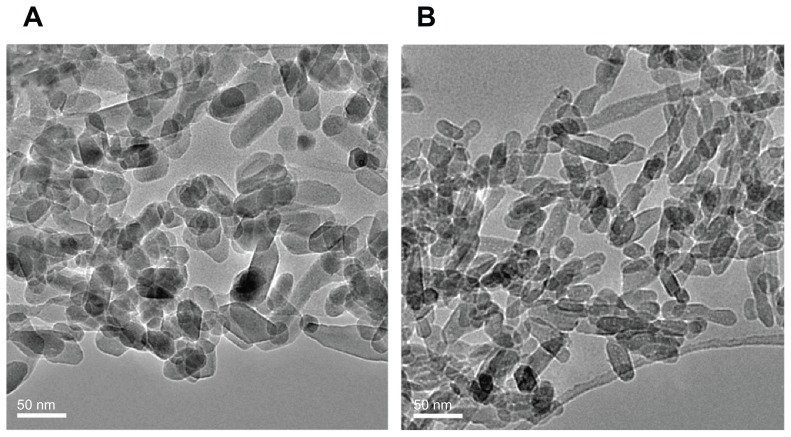 9
Βέλτιστες ιδιότητες:
Συμβατό με το πρωτότυπο υλικό
Θερμικά σταθερό
Βιολογικά και χημικά αδρανές
Μη τοξικό
Χαμηλό κόστος
Απλή συνθετική πορεία


TiO2:
Νανοσωματίδια, νανοσωλήνες
Φωτοκαταλυτική αντιμυκητιακή δράση
Ανθεκτικότητα σε χρωματικές αλλαγές
Αυτοκαθαριζόμενες επιφάνειες
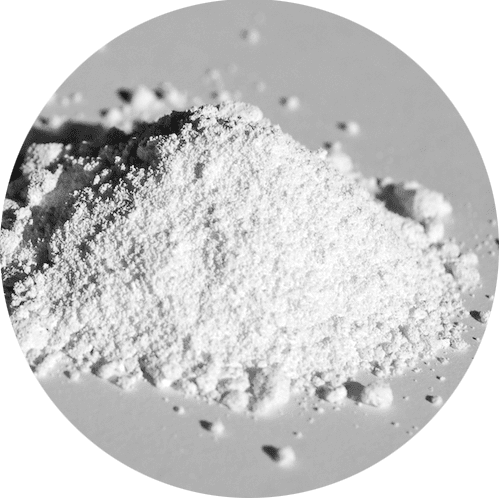 10
ΠΡΟΣΤΑΣΙΑ ΧΑΡΤΙΟΥ
οξίνιση
Χάρτινα τεχνουργήματα: κυτταρίνη                   αποπολυμερισμός









Απο-οξίνιση:
Μεταλλικά οξείδια, υδροξείδια 
και ανθρακικά άλατα (Mg, Ca)
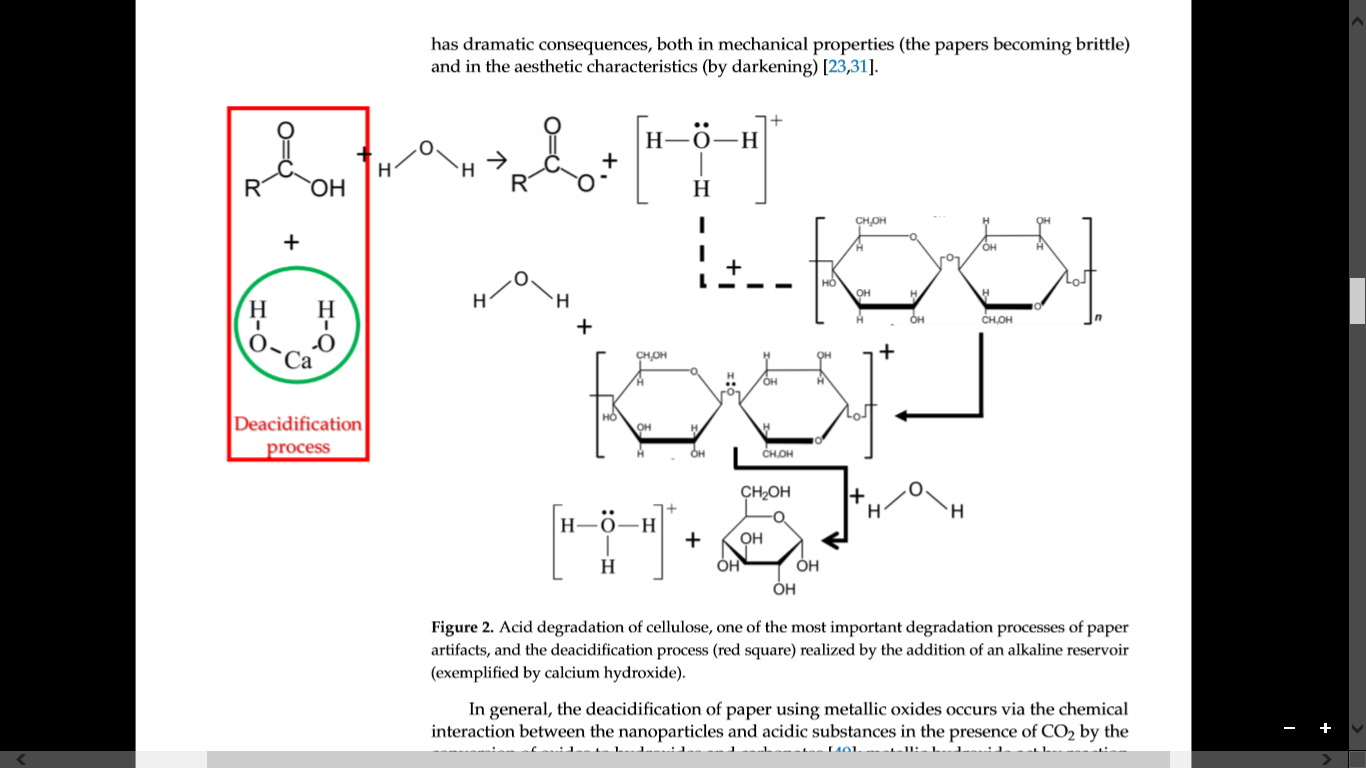 11
ΝΑΝΟΣΩΛΗΝΕΣ ΑΝΘΡΑΚΑ
Υψηλή μηχανική αντοχή, σκληρότητα και ελαστικότητα
UV ανθεκτικότητα
Υδροφοβικότητα

Νέα υλικά, οπτική                                                                                                     και μικροηλεκτρονική,                                                                                    επιστρώσεις

Ενσωμάτωση σε                                                                                       πολυμερικές μήτρες

Αλληλεπίδραση με μεταλλικά νανοσωματίδια
 βελτιωμένες ιδιότητες
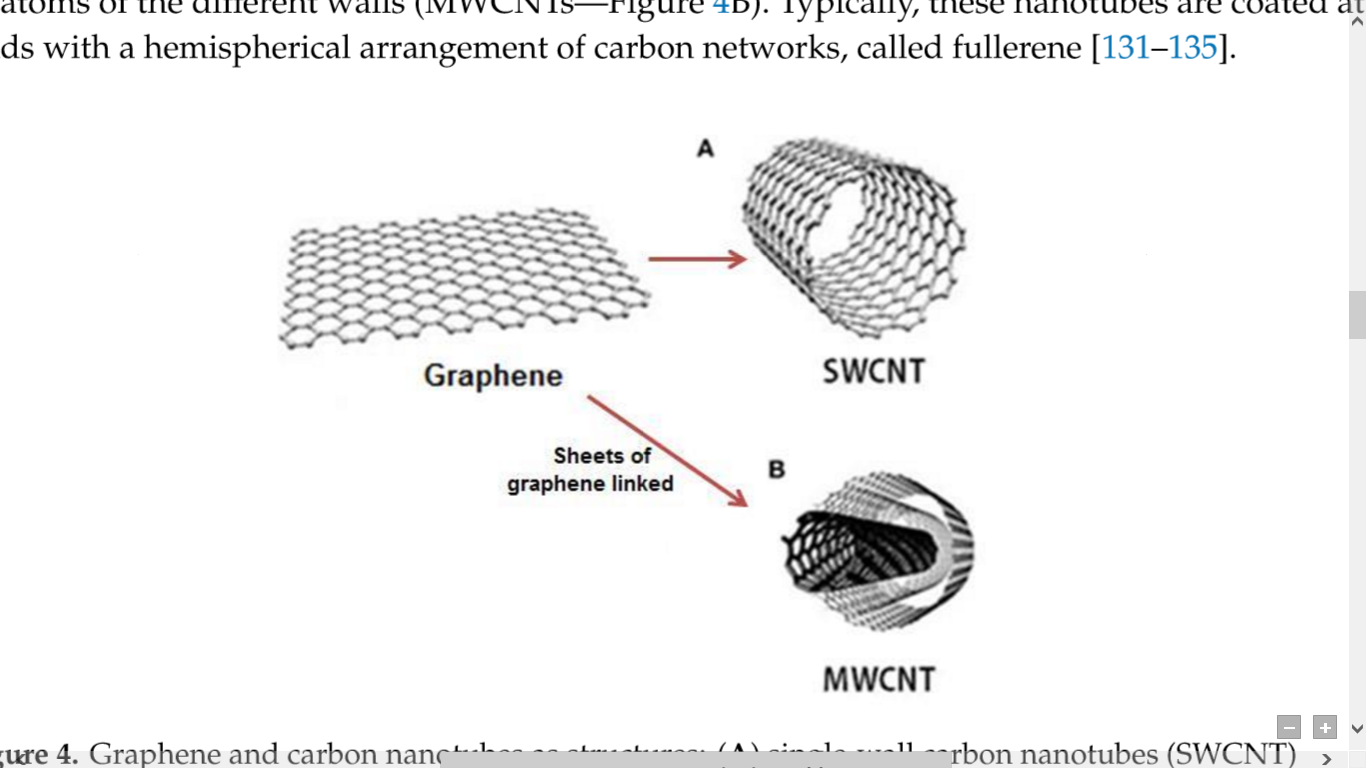 12
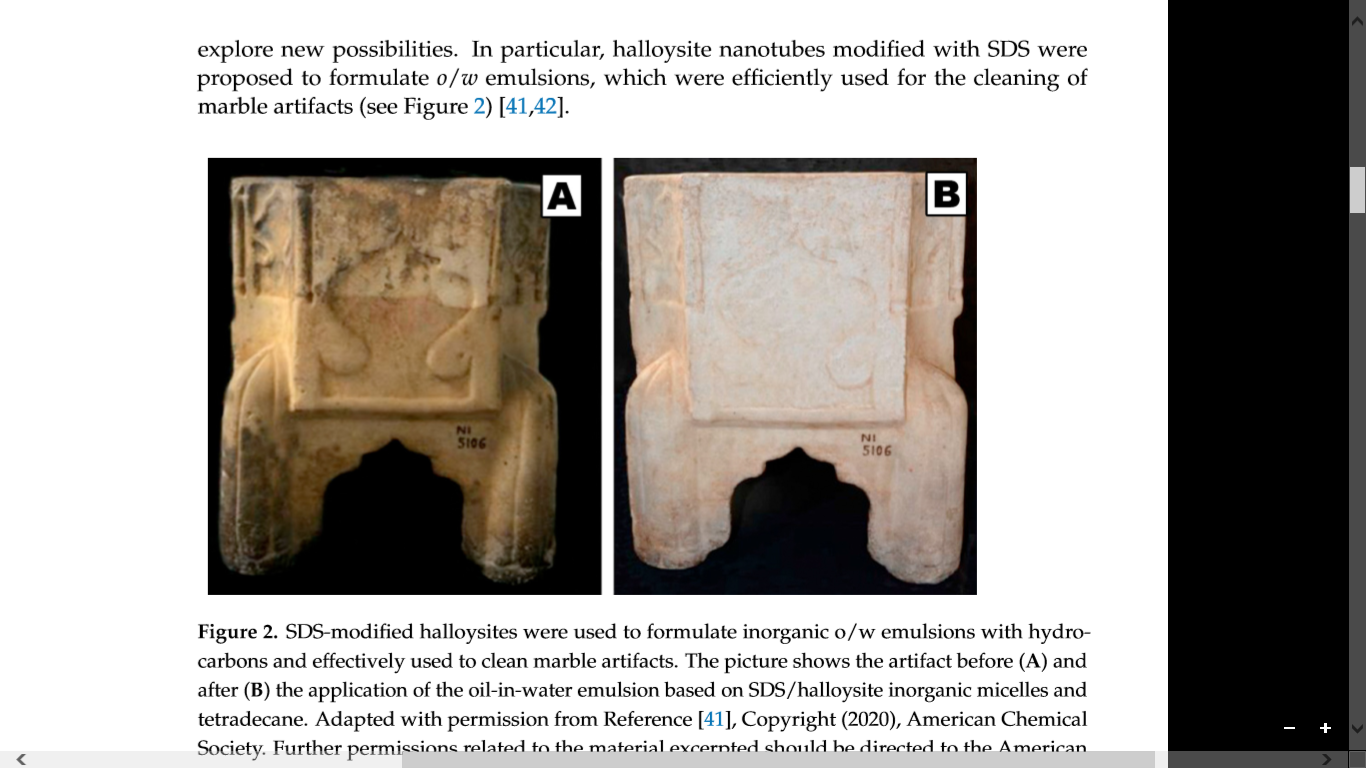 ΚΑΘΑΡΙΣΜΟΣ ΚΑΙ NSFs
Ανεπιθύμητες ουσίες: Χώμα, λεκέδες, άλατα,                                                               υλικά επεμβάσεων (βερνίκια, επιστρώσεις κλπ.)

Παραδοσιακές προσεγγίσεις: Ποικιλία υλικών                                                         (βιολογικά υγρά, σαπούνια, οργανικοί διαλύτες)

Προϋποθέσεις: Εκλεκτικότητα, οικολογική                                             συμβατότητα, μειωμένη τοξικότητα

Nanostructured fluids: 
Κολλοειδή επιφανειοδραστικών ουσιών                                              μικκύλια
60-90% Η2Ο
Απομάκρυνση αντί για διαλυτοποίηση
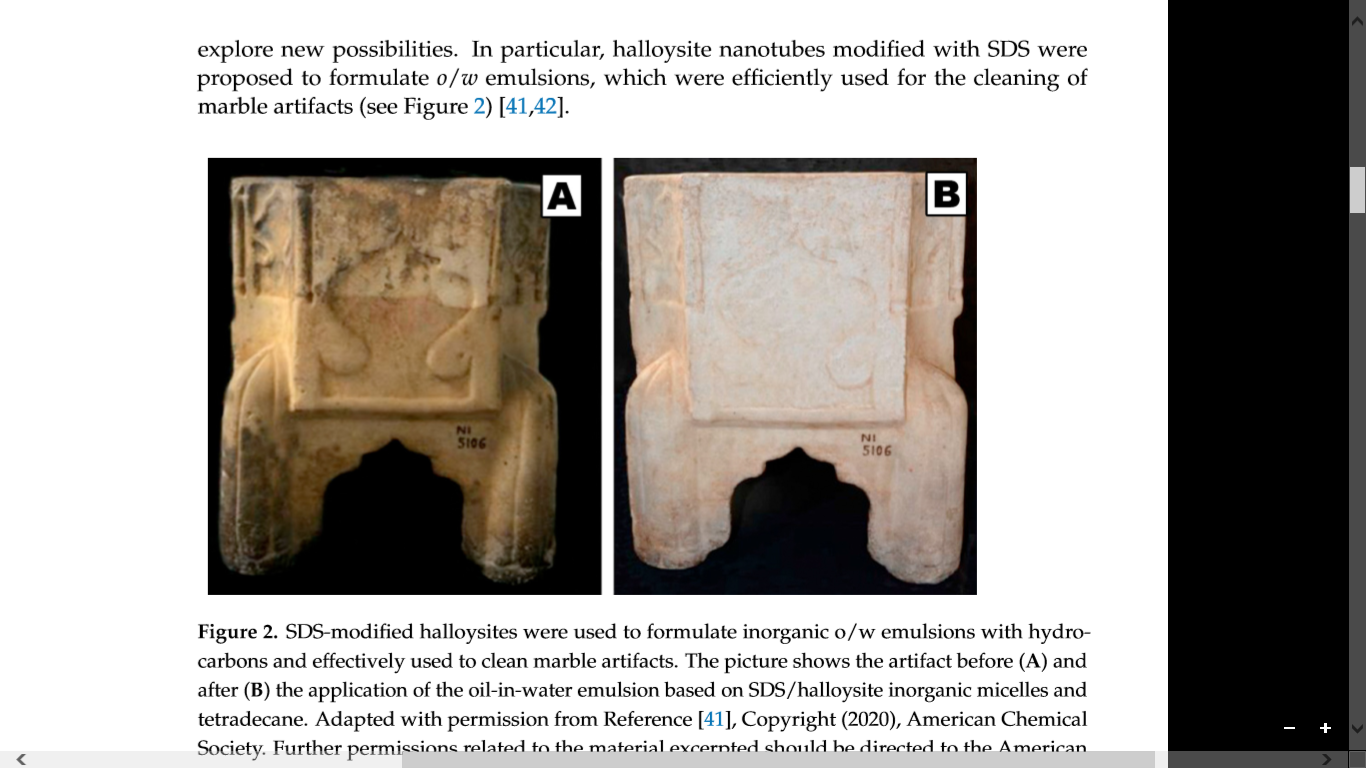 13
Highly Viscous Polymer Dispersions:
Σε συνδυασμό με NSFs
Δημιουργία gels pHEMA / PVP
Υψηλή ιξωδοελαστικότητα
Εύκολη απομάκρυνση
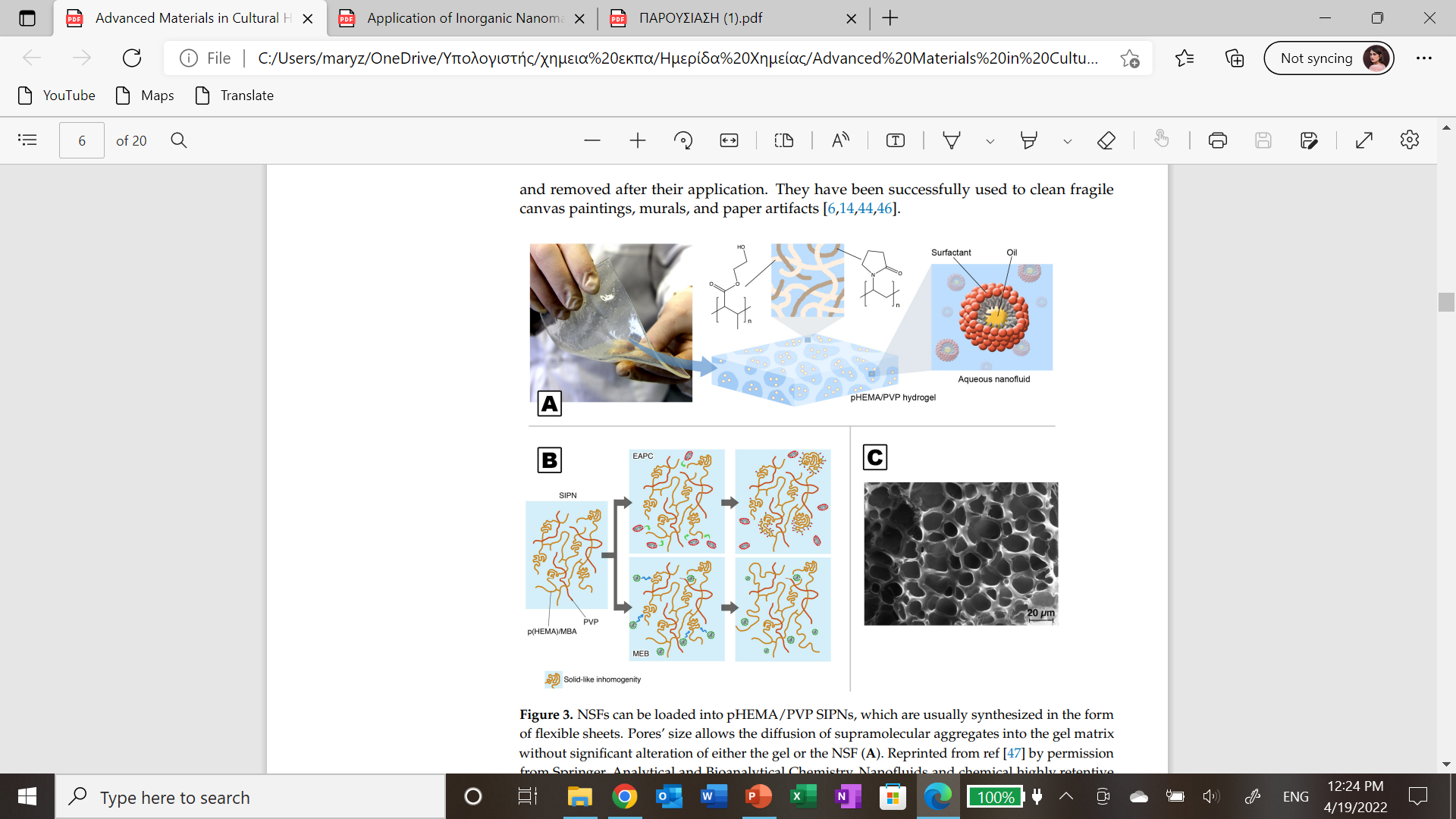 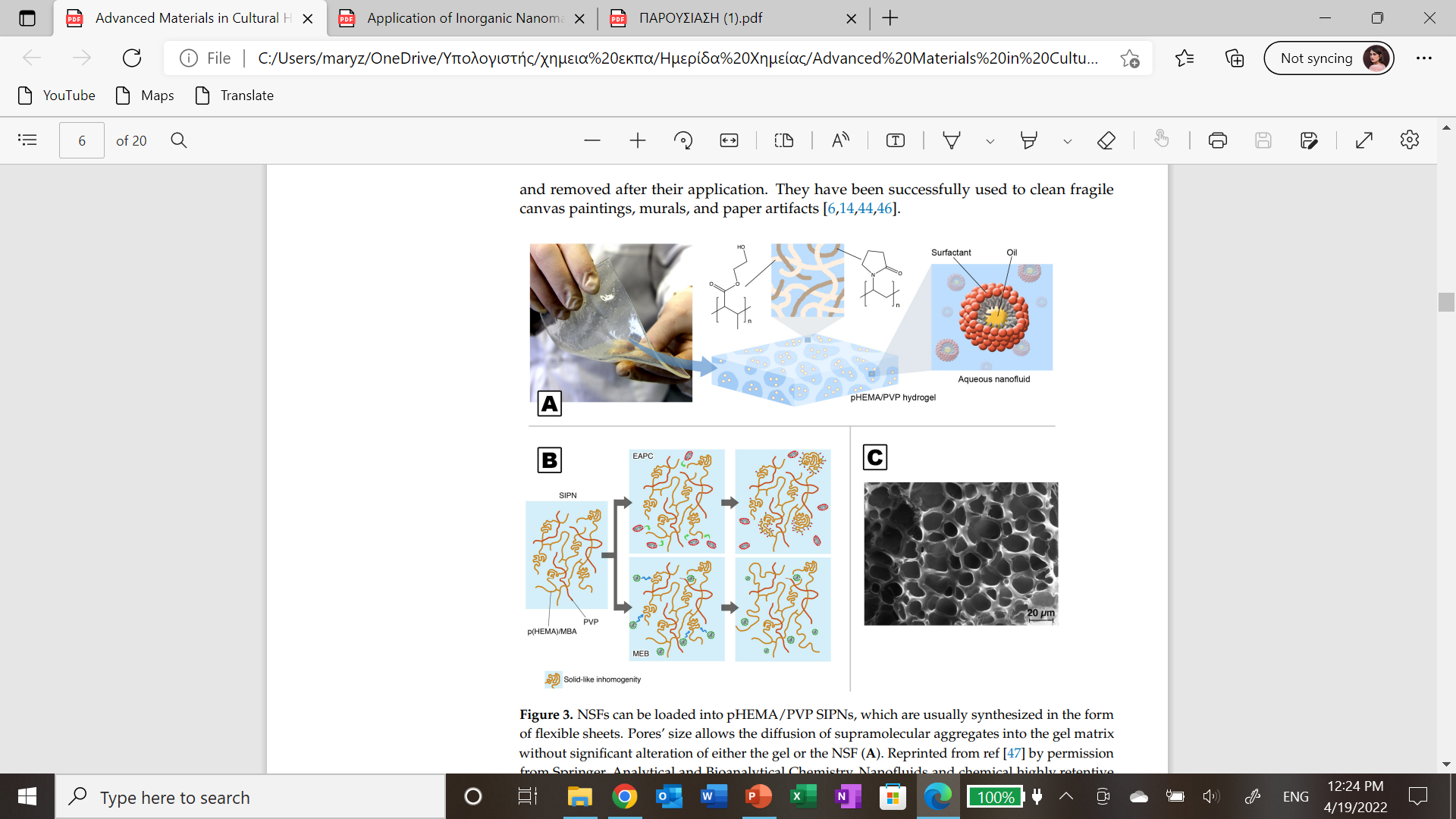 14
ΠΡΟΣΤΑΣΙΑ ΕΠΙΦΑΝΕΙΩΝ                             ΚΑΙ ΒΙΟΤΕΧΝΟΛΟΓΙΑ
Έργα τέχνης εξωτερικών χώρων:
Υψηλά επίπεδα ρύπανσης
Περιβαλλοντικές συνθήκες

Παραδοσιακές προσεγγίσεις:                                                                         κίνδυνος για το περιβάλλον και την υγεία

Χιτοζάνη:
Άφθονο και βιώσιμο βιοπολυμερές
Χαμηλό κόστος
Βιοδιασπώμενο, μη τοξικό
Διάφανα αντιμικροβιακά υμένια
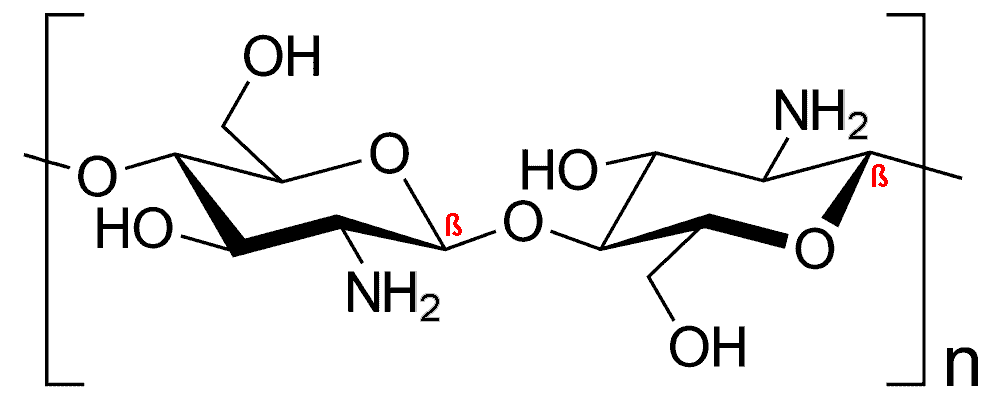 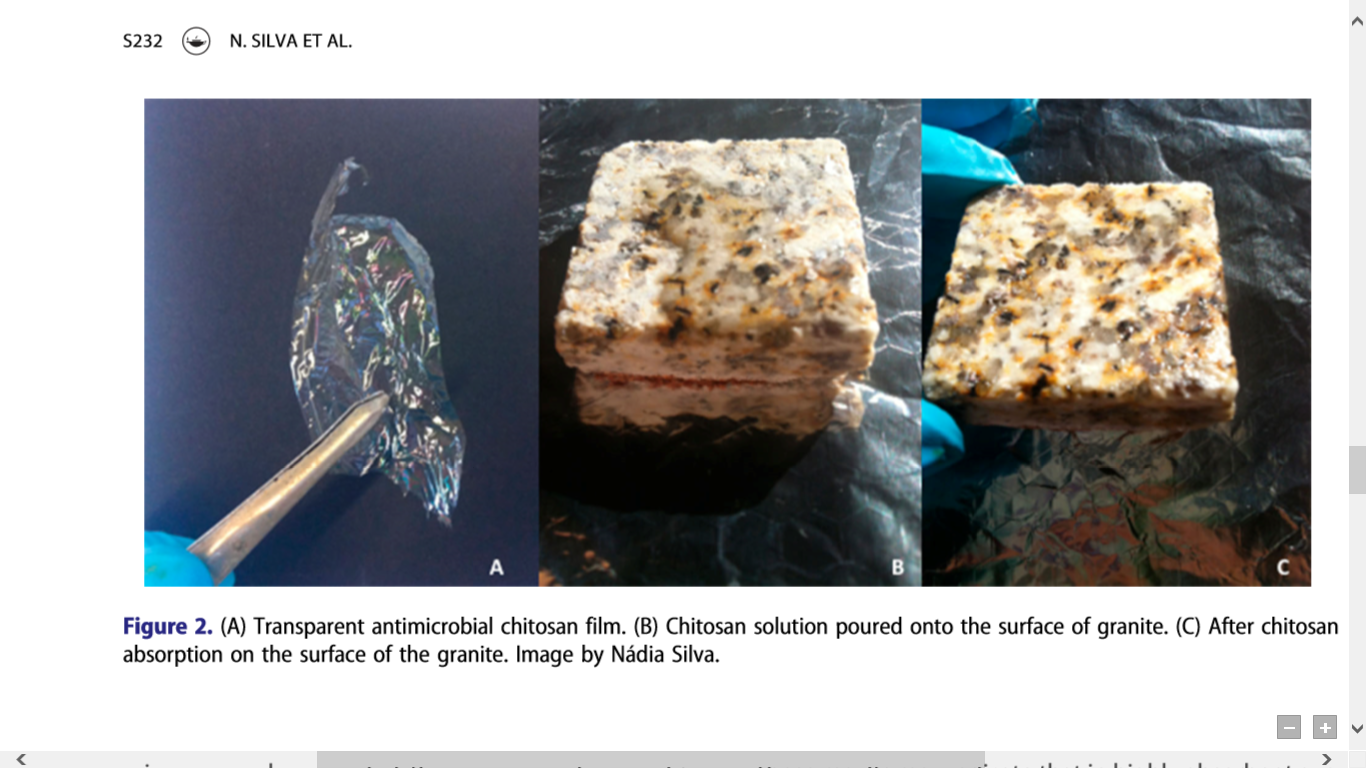 15
ΣΥΜΠΕΡΑΣΜΑΤΑ
Προκλήσεις – προοπτικές: 
Συστήματα αποκρίσιμα σε ερεθίσματα
Αντιστρεπτές διεργασίες
Διασφάλιση μη καταστρεπτικού χαρακτήρα
Εφαρμογή σε βιομηχανική κλίμακα
16
ΒΙΒΛΙΟΓΡΑΦΙΑ
T. Fistos, I. Fierascu, R.D. Fierascu, Recent Developments in the Application of Inorganic Nanomaterials and Nanosystems for the Protection of Cultural Heritage Organic Artifacts, Nanomaterials 12 (2022) 207
M. Baglioni, G. Poggi, D. Chelazzi, P. Baglioni, Advanced Materials in Cultural Heritage Conservation, Molecules 26 (2021) 3967
M.E. David, R.M Ion, R.M. Grigorescu, L. Iancu, E.R. Andrei, Nanomaterials Used in Conservation and Restoration of Cultural Heritage: An Up-to-Date Overview, Materials 13 (2020) 2064
N. Silva, R.C. Pullar, M.E. Pintado, E. Vieira, P.R. Moreira, Biotechnology for Pre-ventive Conservation: Development of Bionanomaterials for Antimicrobial Coating of Outdoor Sculptures, Stud. Conserv. 63 (2018) 230-233
A. Kioussi, M. Karoglou, E. Protopapadakis, A. Doulamis, E. Ksinopoulou, A. Bakolas, A. Moropoulou, A computationally assisted cultural heritage conservation method, J. Cult. Herit. 48 (2021) 119-128
E. Del Federico, S. A. Centeno, C. Kehlet, P. Currier, D. Stockman, A. Jerschow, Unilateral NMR applied to the conservation of works of art, Anal. Bioanal. Chem. 396 (2010) 213-220
E. Pospíšilová, K. Novotný, P. Pořízka, D. Hradil , J. Hradilová, J. Kaiser, V. Kanický, Depth-resolved analysis of historical painting model samples by means     of laser-induced breakdown spectroscopy and handled X-ray fluorescence, Spectrochim. Acta B 147 (2018) 100-108
ΕΥΧΑΡΙΣΤOYME ΠΟΛΥ
ΓΙΑ ΤΗΝ ΠΡΟΣΟΧΗ ΣΑΣ!
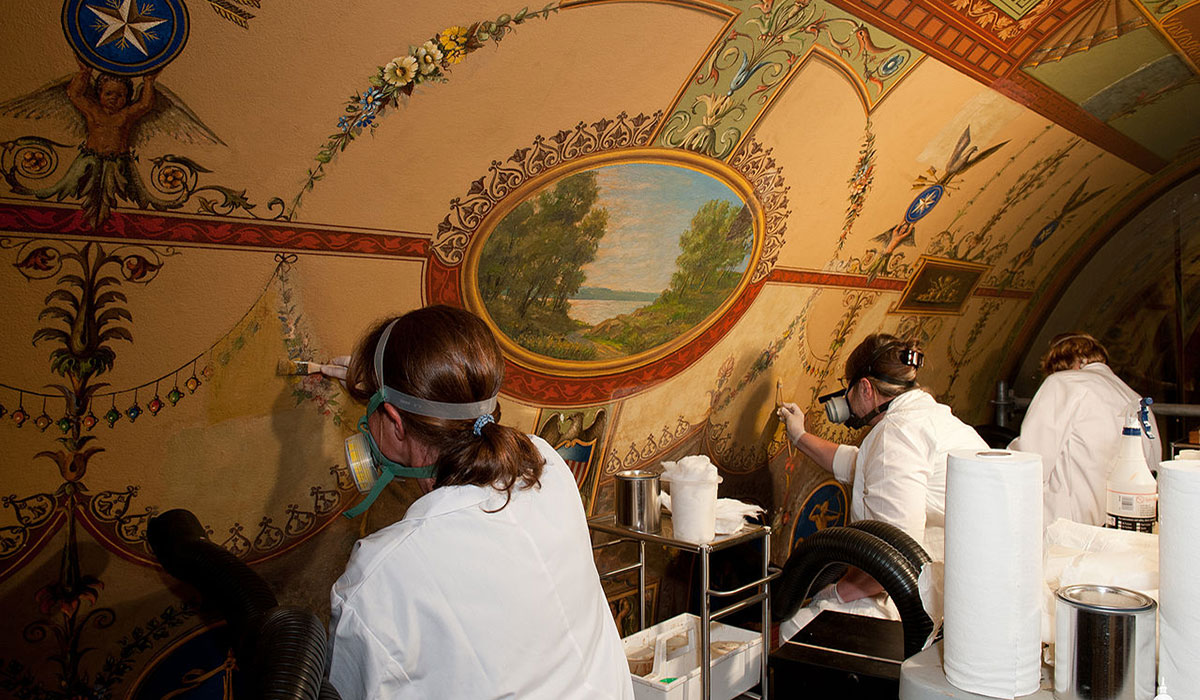